স্বাগতম
শিক্ষক পরিচিতি
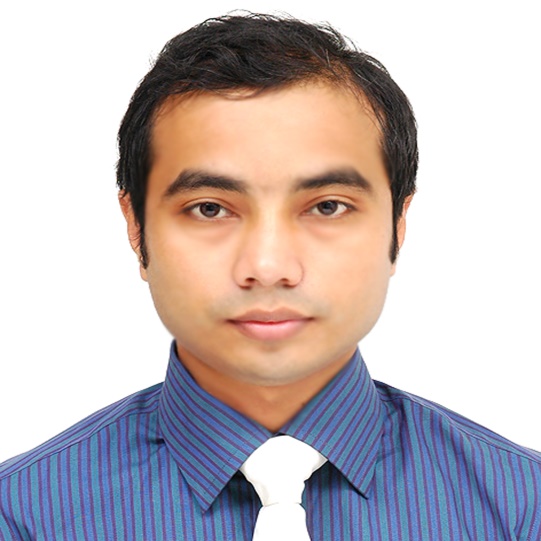 অরুপ দাস
সহকারী শিক্ষক
সোনাপুর উচ্চ বিদ্যালয়
রাজনগর, মৌলভীবাজার।
মোবাইল : ০১৭১৭৫৪০২৯২
E-mail: 
shobdoghonta@gmail.com
শ্রেণি: নবম-দশম
বিষয়: রসায়ন 
অধ্যায়: পঞ্চম
সময়: ৫০ মিনিট।
তারিখ:
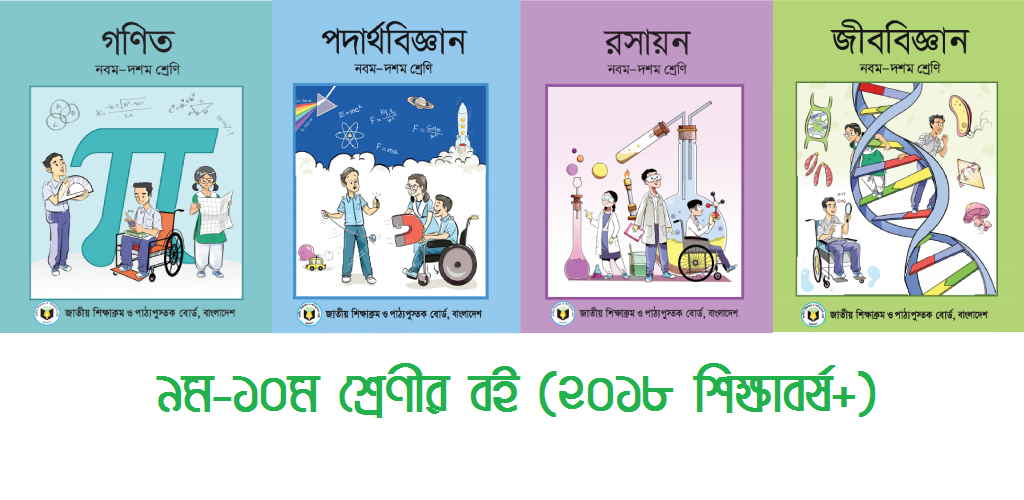 অধ্যায়- ৫ম
রাসায়নিক বন্ধন
যোজনী বের করার ধাপ সমূহ
ধাতু ও অধাতু নির্নয় করতে হবে
ধাপঃ ১
ধাতু ও অধাতু নির্নয়ের পর অষ্টক পূর্ণ করতে কতটি ইলেকট্রন প্রয়োজন বা অষ্টক পূর্ণ করে কতটি ইলেক্ট্রন বেশি আছে তা নির্ণয় করতে হবে
ধাপঃ ২
ধাপঃ৩
মৌলটি যদি অধাতু হয় তাহলে বিজোড় ইলেক্ট্রন নির্ণয় করতে হবে
ধাপঃ ১
ধাতু ও অধাতু নির্নয় করতে হবে
যোজনীঃ  ১
ধাতু
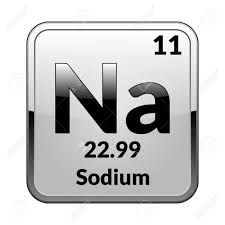 যোজনীঃ  ১
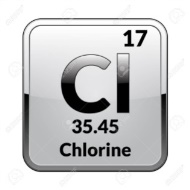 অধাতু
ধাপ ২
ধাতু ও অধাতু নির্নয়ের পর অষ্টক পূর্ণ করতে কতটি ইলেকট্রন প্রয়োজন বা অষ্টক পূর্ণ করে কতটি ইলেক্ট্রন বেশি আছে তা নির্ণয় করতে হবে
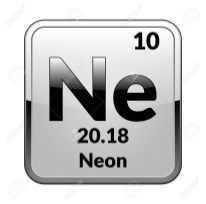 যেহেতু সর্ববহিঃস্থ শক্তিস্তরে 8টি ইলেক্ট্রন রয়েছে সেহেতু অষ্টক পূর্ণ
সকল মৌলই চায় নিকটস্থ নিস্ক্রিয় গ্যাসের ইলেক্ট্রন বিন্যাস অর্জন করতে অর্থ্যাৎ সর্ববঃহিস্থশক্তিস্তরে অষ্টক পূর্ণ করতে
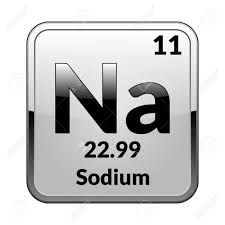 যেহেতু সর্ববহিঃস্থ শক্তিস্তরে ১টি ইলেক্ট্রন রয়েছে সেহেতু ধাতু
ধাতুর ক্ষেত্রে অষ্টক পূর্ণ করে যতটি অতিরিক্ত ইলেক্ট্রন বাইরের শক্তিস্তরে থাকে তাই ঐ মৌলের যোজনী
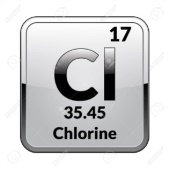 যেহেতু সর্ববহিঃস্থ শক্তিস্তরে 7টি ইলেক্ট্রন রয়েছে সেহেতু অধাতু
অধাতুর ক্ষেত্রে অষ্টক পূর্ণ করতে যতটি ইলেক্ট্রন প্রয়োজন তাই ঐ মৌলের যোজনী
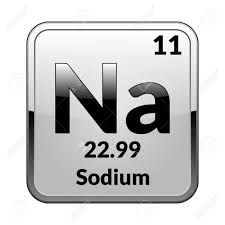 যোজনীঃ  ১
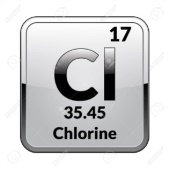 যোজনীঃ  ১
ধাপঃ৩
মৌলটি যদি অধাতু হয় তাহলে বিজোড় ইলেক্ট্রন নির্ণয় করতে হবে
অরবিট (n)
n=2
প্রধান শক্তিস্তর/ কক্ষপথ; যেখানে ইলেক্ট্রন অবস্থান করে
শুধু n থাকলে অরবিট
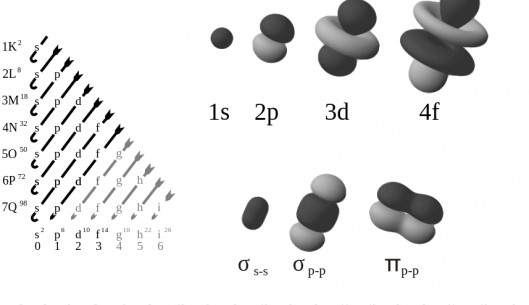 উপশক্তিস্তর (l)
সহকারি কোয়ান্টাম সংখ্যা
2s
2p
n+l থাকলে উপশক্তিস্তর
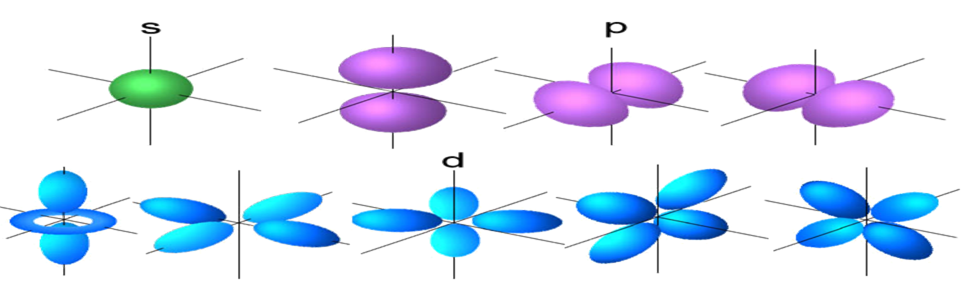 অরবিটাল (m)
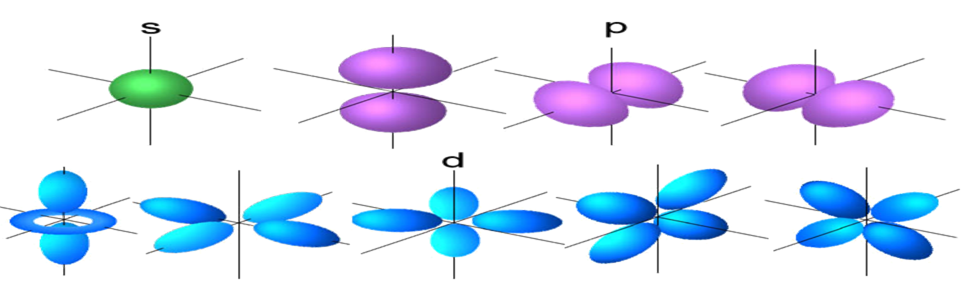 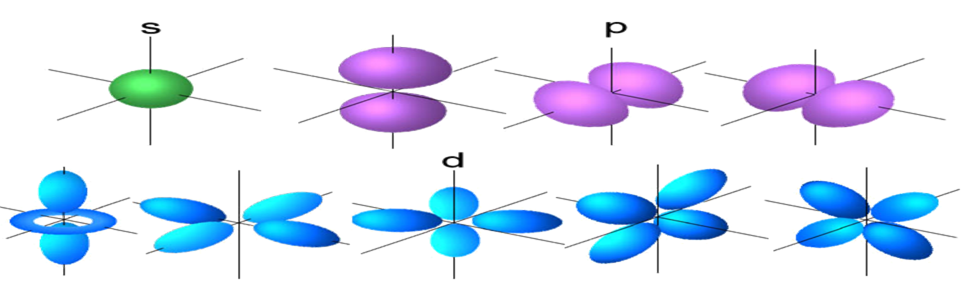 চৌম্বকীয় কোয়ান্টাম সংখ্যা
n+l+m থাকলে অরবিটাল
অরবিটাল নির্নয়
স্পিন কোয়ান্টাম সংখ্যা
s
চৌম্বকীয় কোয়ান্টাম সংখ্যা
m
প্রধান কোয়ান্টাম সংখ্যা
(n)
সহকারি কোয়ান্টাম সংখ্যা
l=(n-1)
2s
0
0
2s
2
-1
1
2p
l-এর মান যদি
0 = s উপশক্তিস্তর
১ = p উপশক্তিস্তর
২ = d উপশক্তিস্তর
৩= f উপশক্তিস্তর
০
+1
l-এর মান যদি শূন্য (০) হয় তাহলে m এর মান শূন্য (০)
l-এর মান যদি ১,২ বা ৩ হয় তাহলে ঋনাত্বক ঐ সংখ্যা থেকে ধনাত্বক ঐ সংখাই 
হবে m এর মান
হুন্ডের নিয়ম
একই শক্তিসম্পন্ন বিভিন্ন অরবিটালে   ইলেকট্রনগুলো এমনভাবে অবস্থান 
করবে যেন তারা সর্বাধিক অযুগ্ম বা বিজোড় অবস্থায় থাকতে পারে। এই সব
অযুগ্ম ইলেকট্রনের স্পিন একমুখী হবে।
একই শক্তিসম্পন্ন বিভিন্ন অরবিটালে
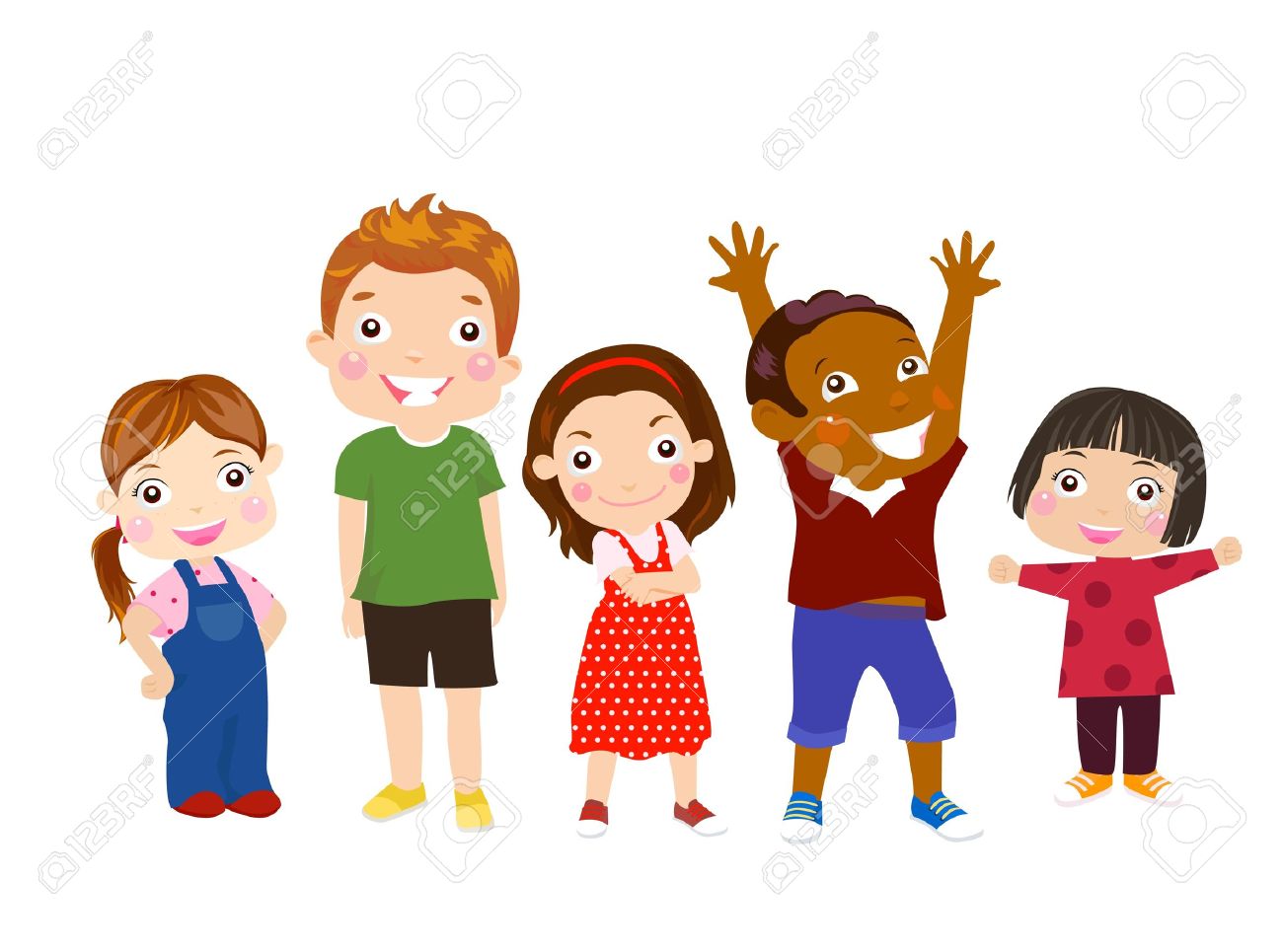 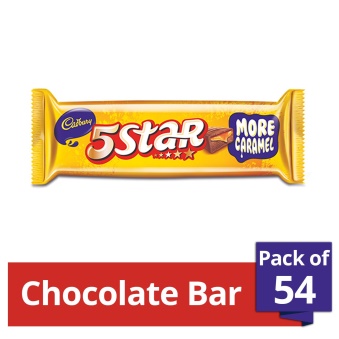 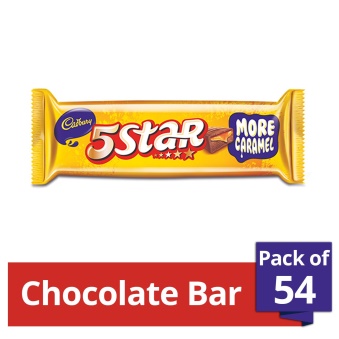 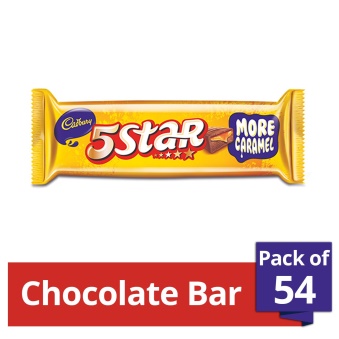 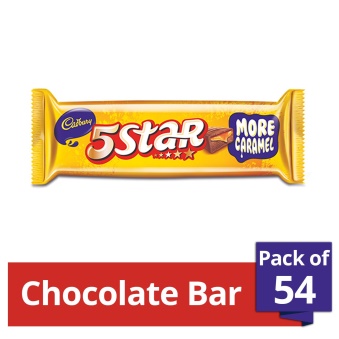 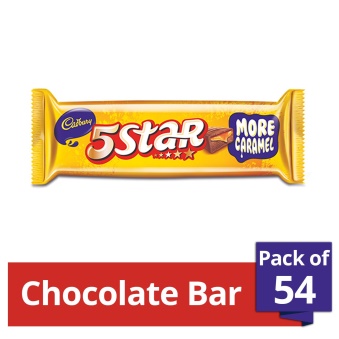 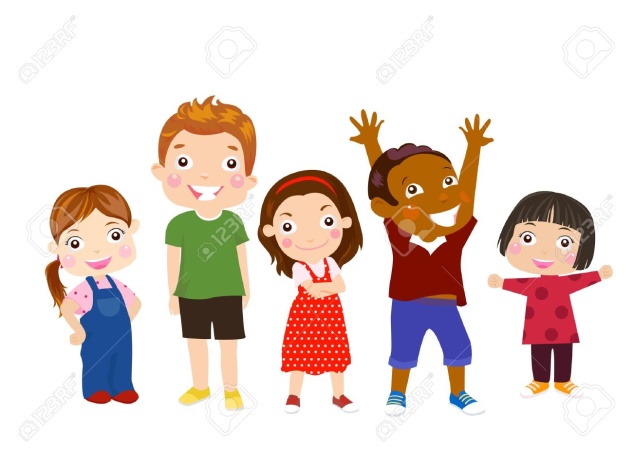 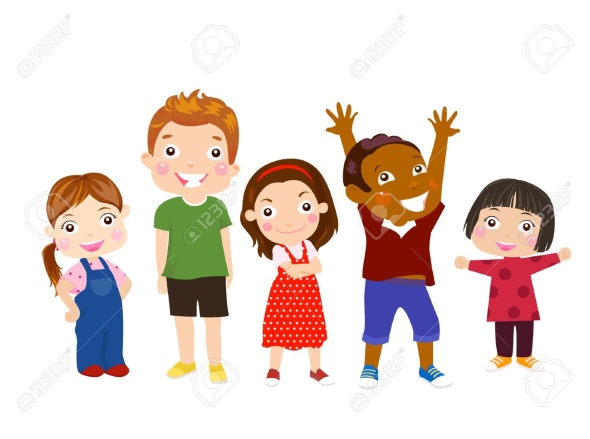 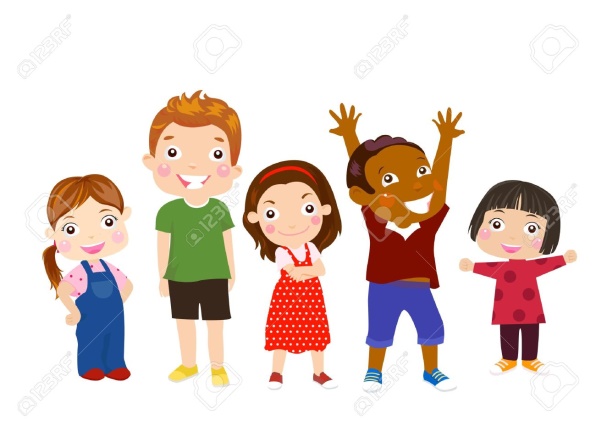 হুন্ডের নিয়ম
একই শক্তিসম্পন্ন বিভিন্ন অরবিটালে   ইলেকট্রনগুলো এমনভাবে অবস্থান করবে যেন তারা সর্বাধিক অযুগ্ম বা বিজোড় অবস্থায় থাকতে পারে। এই সব অযুগ্ম ইলেকট্রনের স্পিন একমুখী হবে।
অরবিটাল গুলোতে প্রথমে ১টি করে ইলেক্ট্রন দিয়ে যেতে হবে তারপর আরো ইলেক্ট্রন থাকলে পুনরায় প্রবেশ করাতে হবে
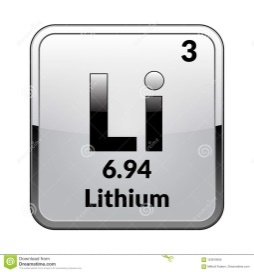 যোজনীঃ ০১
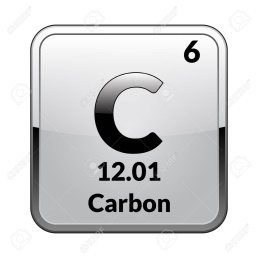 যোজনীঃ ০২
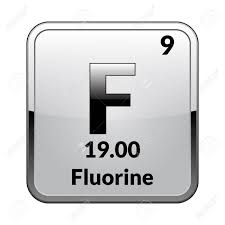 যোজনীঃ ০১
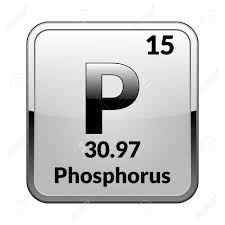 যোজনীঃ ০৩
পরিবর্তনশীল যোজনী
একই মৌলের একাধিক যোজনী থাকলে তাকে পরিবর্তনশীল যোজনী বলে।
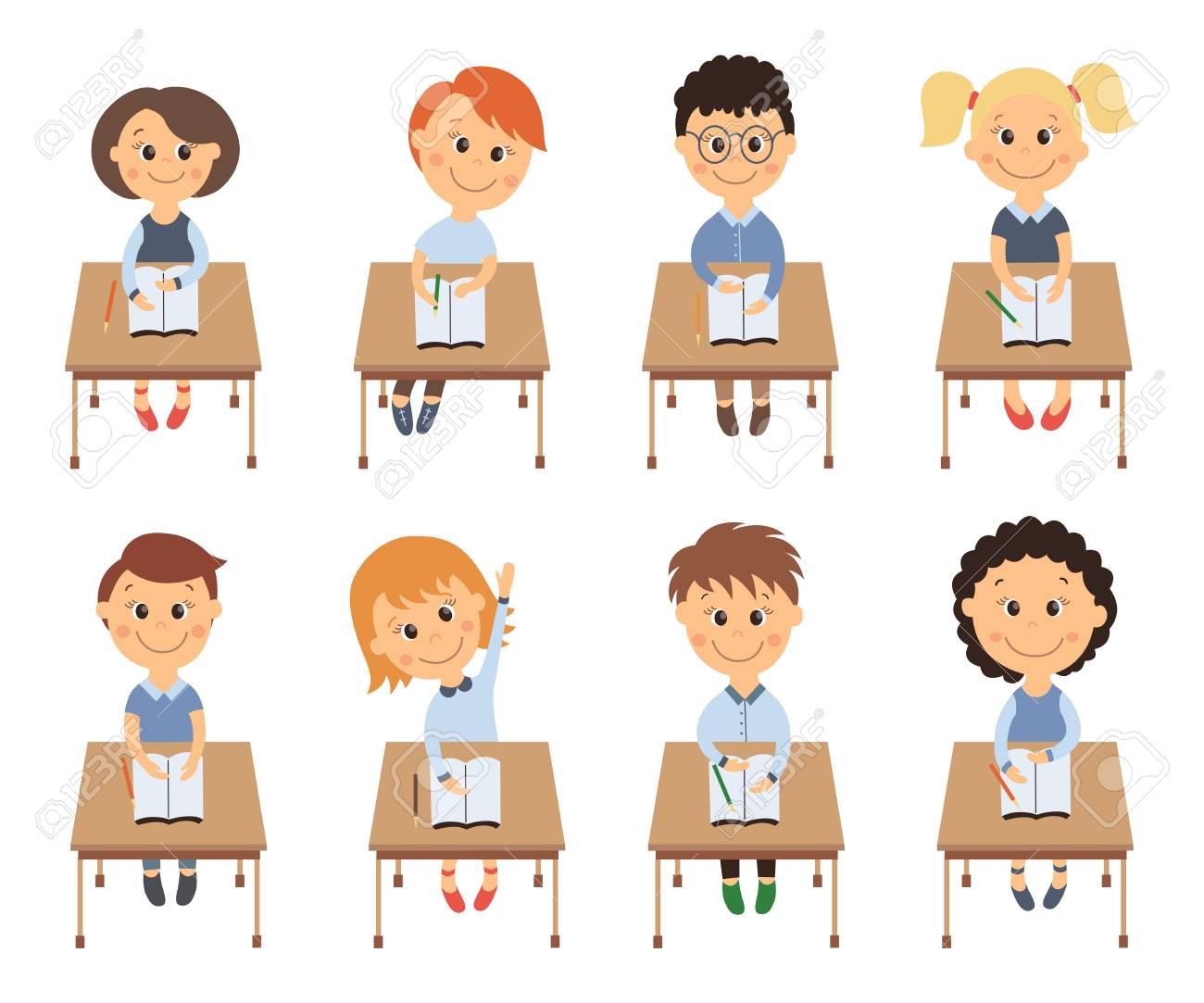 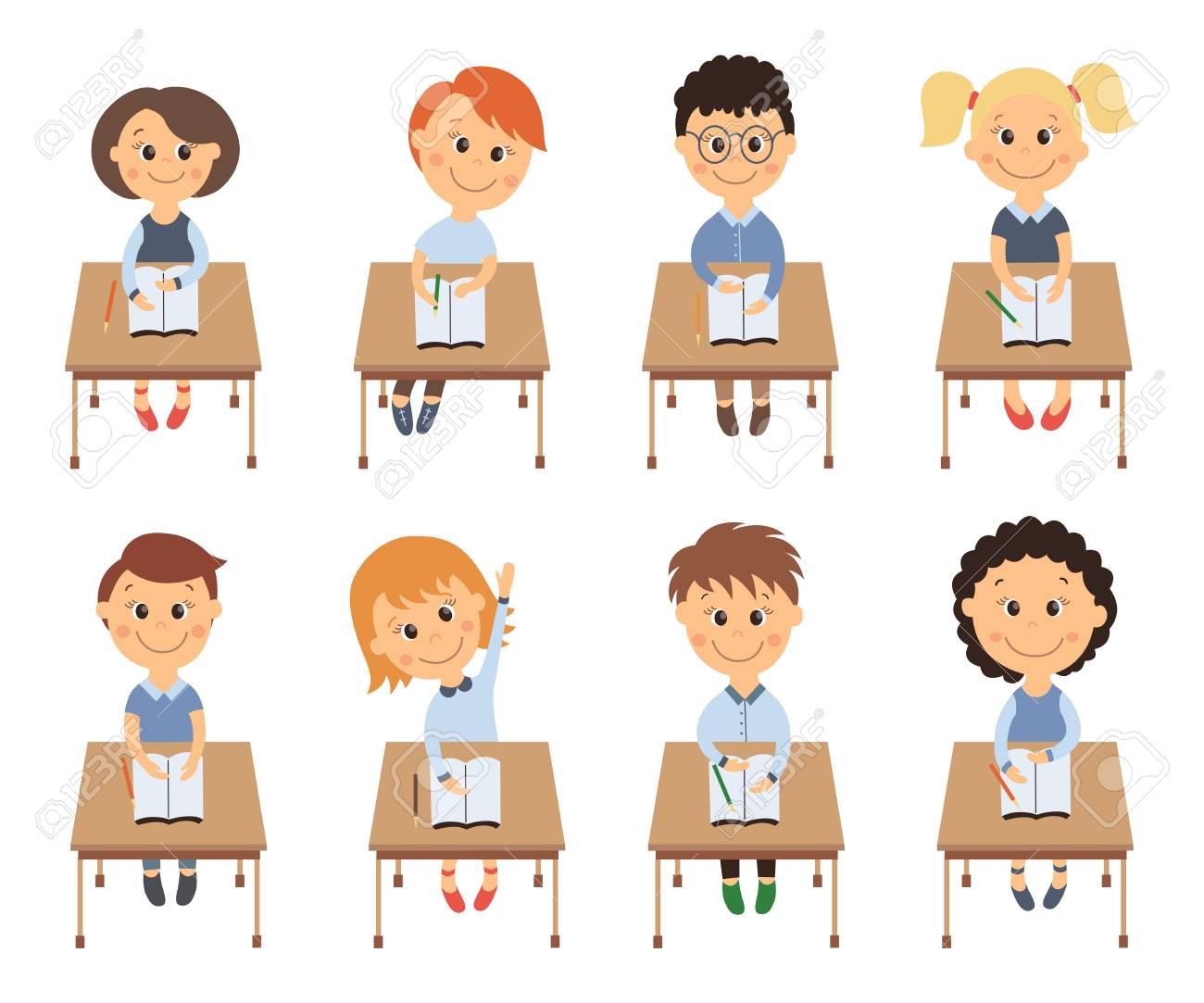 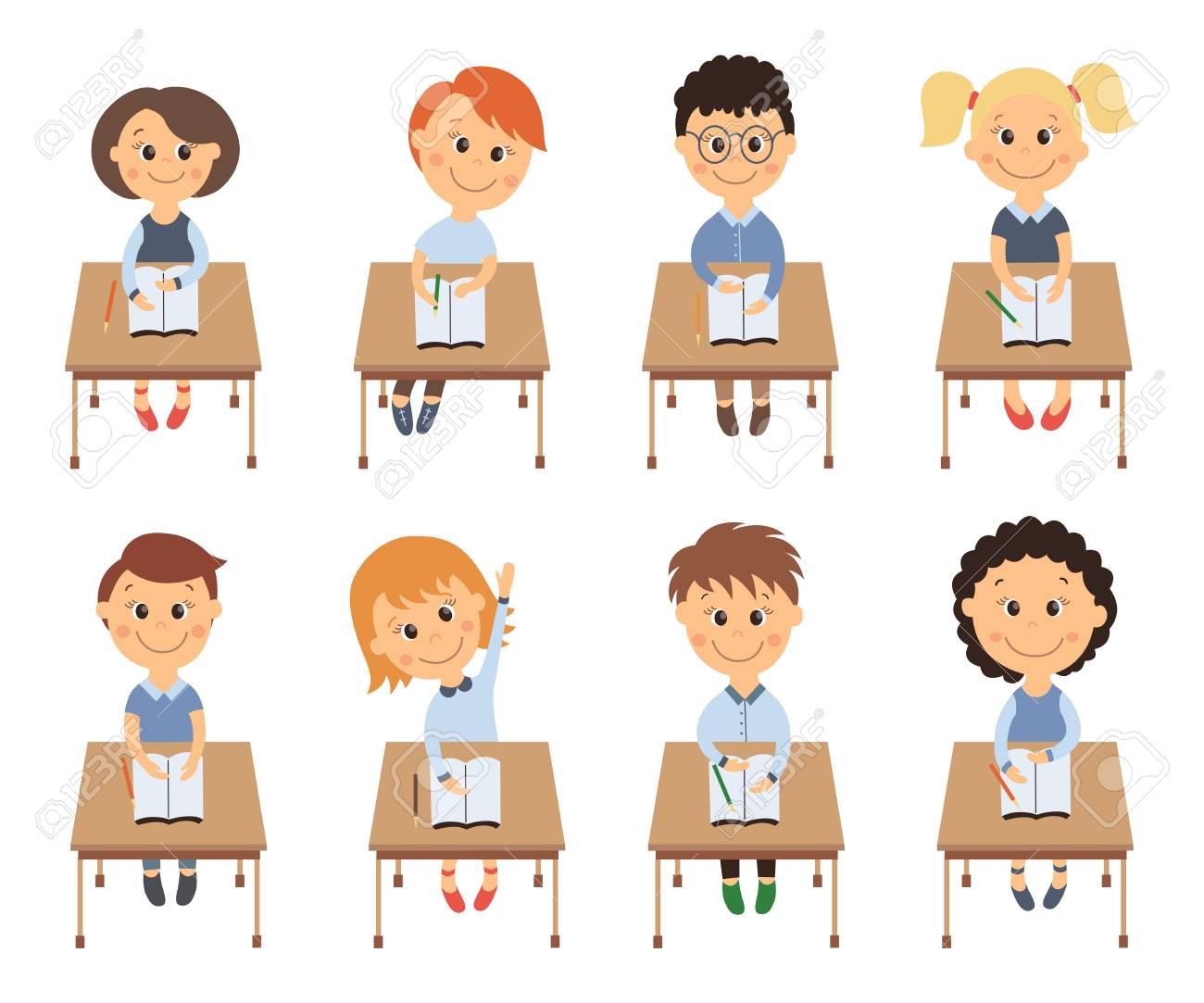 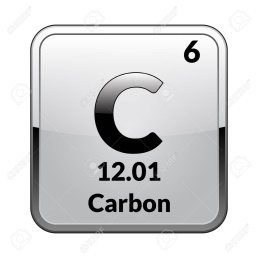 যোজনীঃ ০২
যোজনীঃ 04
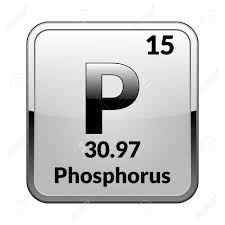 যোজনীঃ ০৩
৩য় শক্তিস্তরের d উপশক্তিস্তরকে ৫টি অরবিটালে ভাগ করা হয়
পরিবর্তনশীল যোজনীঃ ০৫
C
যোজনীঃ ০২
O
যোজনীঃ ০২
C
O
CO
C
যোজনীঃ ০২
যোজনীঃ 04
O
যোজনীঃ ০২
O
O
C
O
4
2
2
2
6
যৌগমূলক
একাধিক মৌলের একাধিক পরমানুর সমন্বয়ে গঠিত একটি পরমানুগুচ্ছ যা একটি আয়নের মত আচরন করে
N
H
H
H
H
3
1
1
1
1
4
রাসায়নিক সংকেত লিখার নিয়ম
কোন মৌলের একটি অনুতে যতগুলো পরমাণু থাকে তার সংখ্যাটি ইংরেজি হরফে মৌলটির প্রতীকের ডান পাশে নিচে ছোট করে লিখতে হয়
কিছু মৌল অনু গঠন করে না তাদের ক্ষেত্রে শুধুমাত্র প্রতীক লিখা হয় । যেমনঃ সকল ধাতু
দুটি ভিন্ন মৌল দিয়ে পরমাণু গঠিত হলে এবং তাদের যোজনী যদি কোন সাধারন সংখ্যা দ্বারা বিভাজ্য না হয় তাহলে দুটি মৌল পাশাপাশি লিখে একটি মৌলের প্রতীকের পাশে অন্যটির যজনই লিখতে হয় ।
রাসায়নিক সংকেত লিখার নিয়ম
সালফিউরিক এসিড
ক্যালসিয়াম কার্বনেট
Mg , Al মৌলের যোজনী বের কর ।
S এর পরিবর্তনশীল  যোজনী বের কর ।
সোডিয়াম সালফেট, ক্যালসিয়াম নাইট্রেট এর সংকেত লিখ
ধন্যবাদ